«КОТЯТА» 1-2 младшая группа
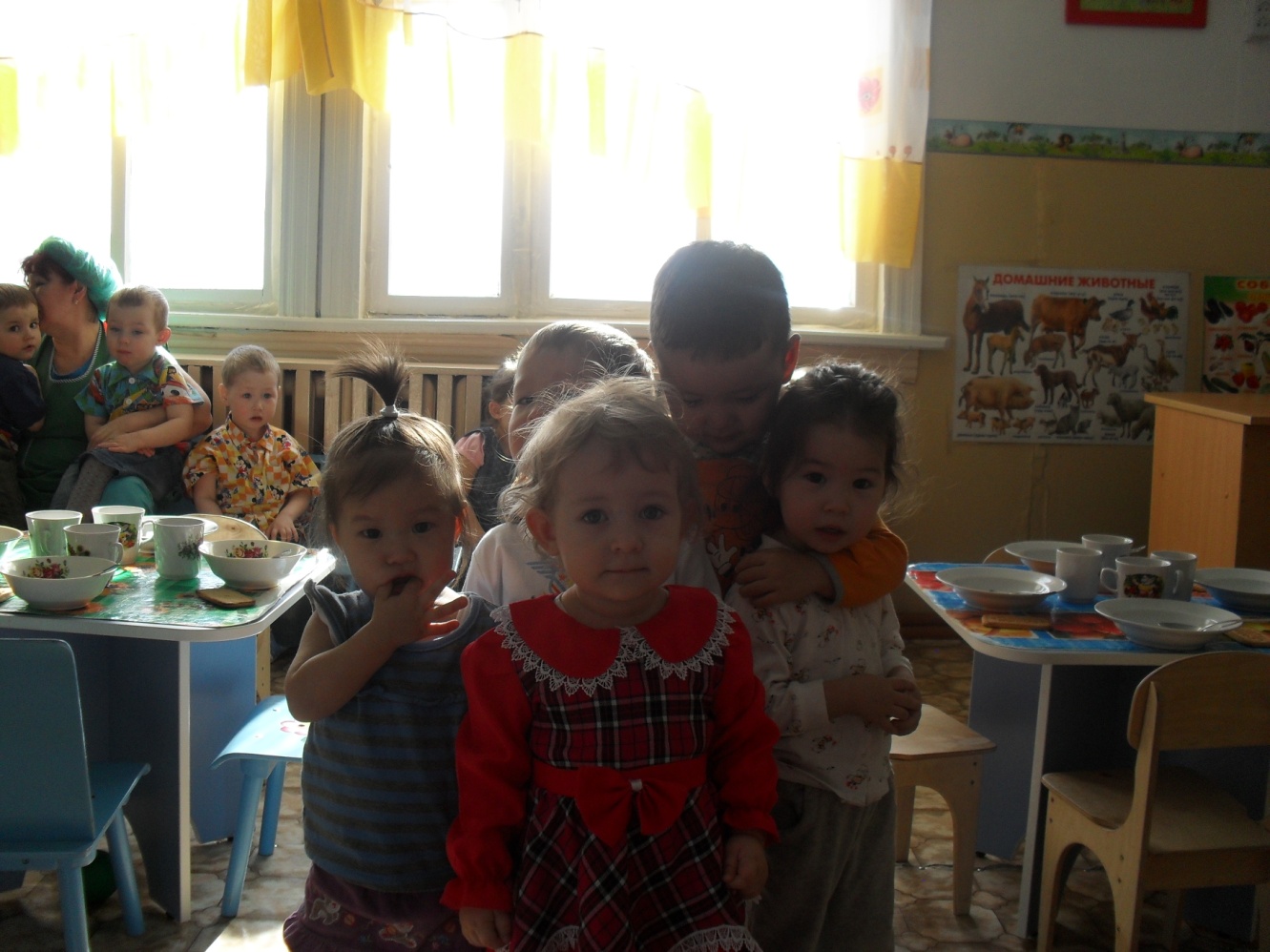 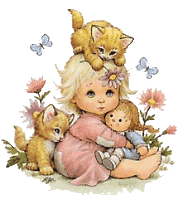 Воспитатели: Малышева Саргылана Ивановна
Филатова Аида Самуиловна
Очень весело живём!
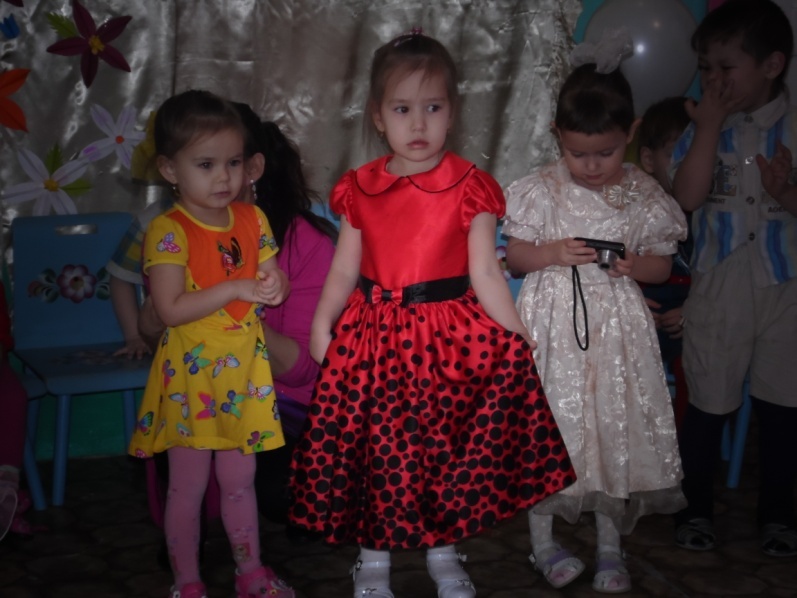 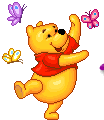 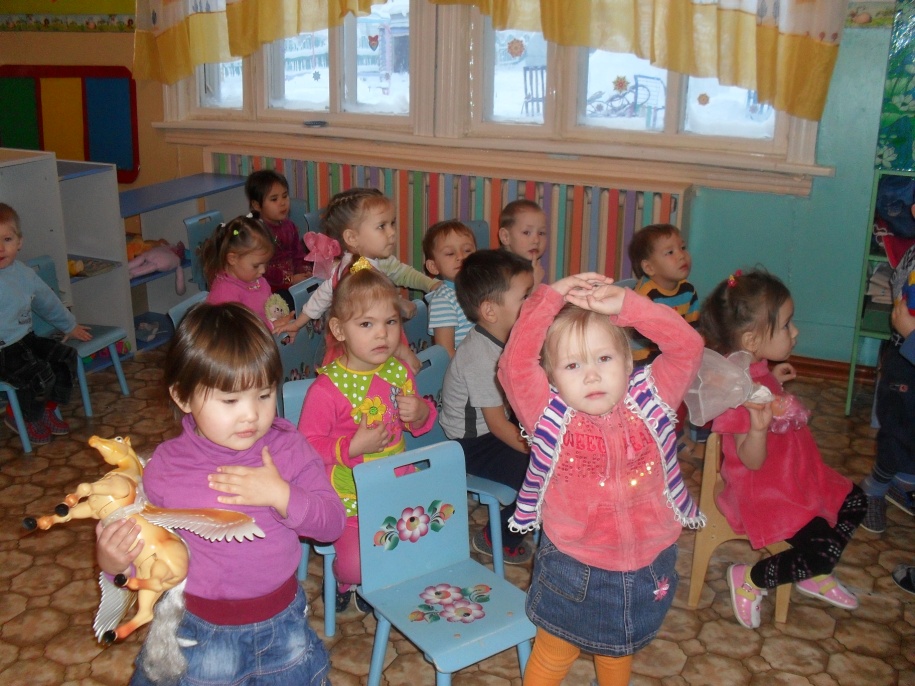 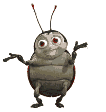 И рисуем, и поём!
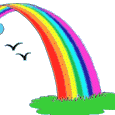 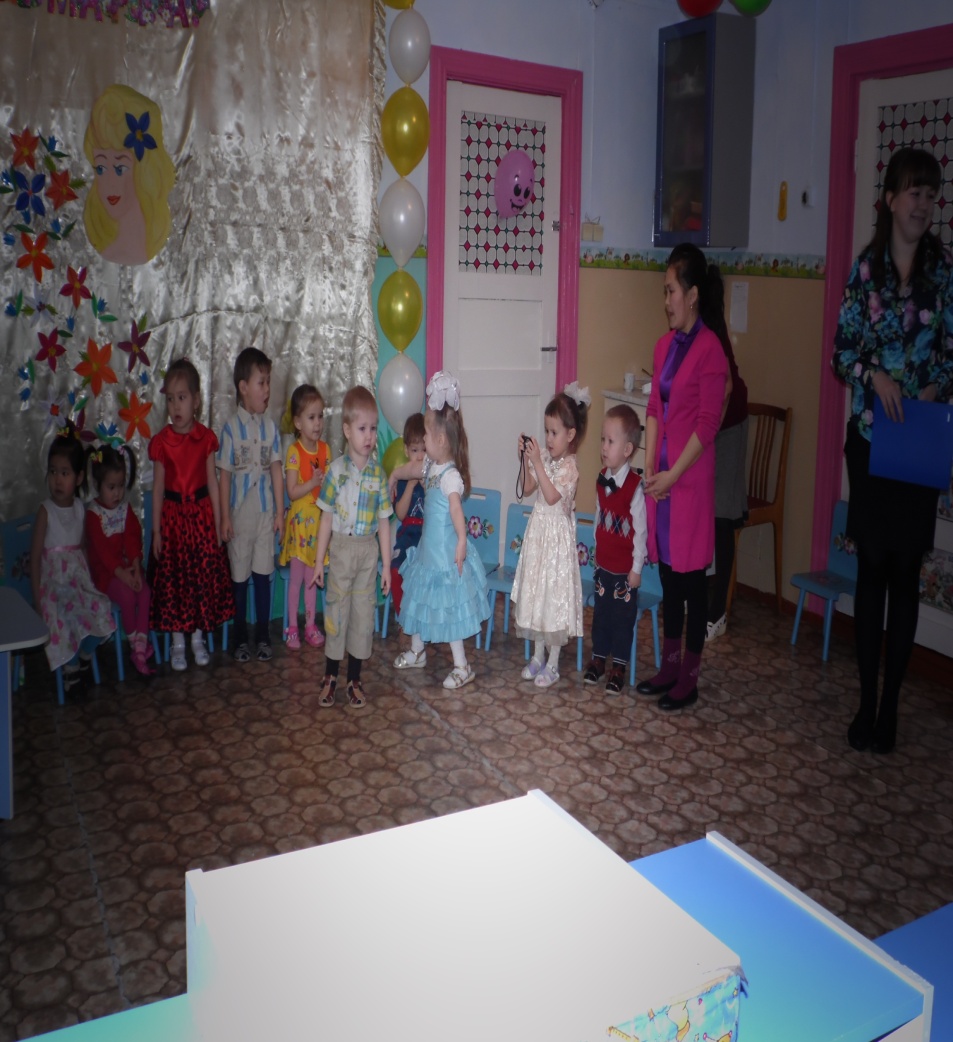 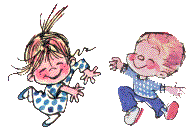 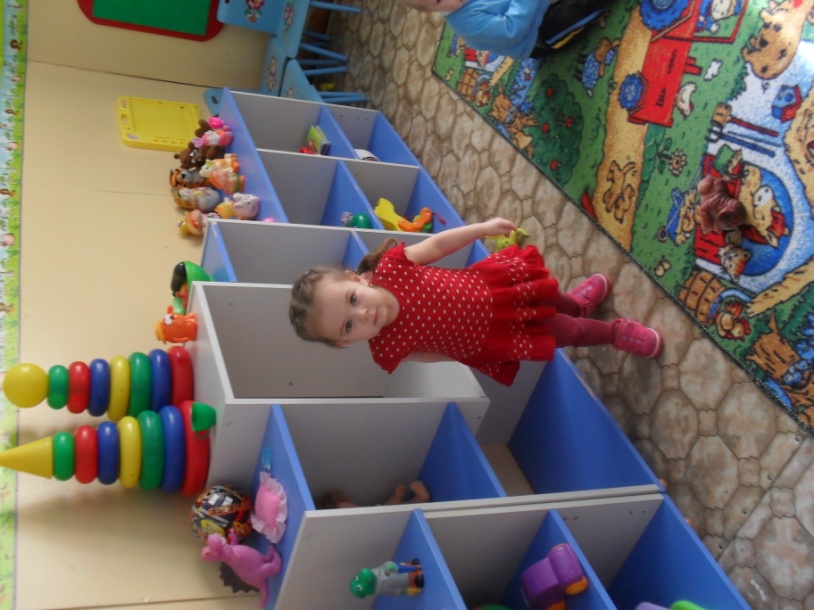 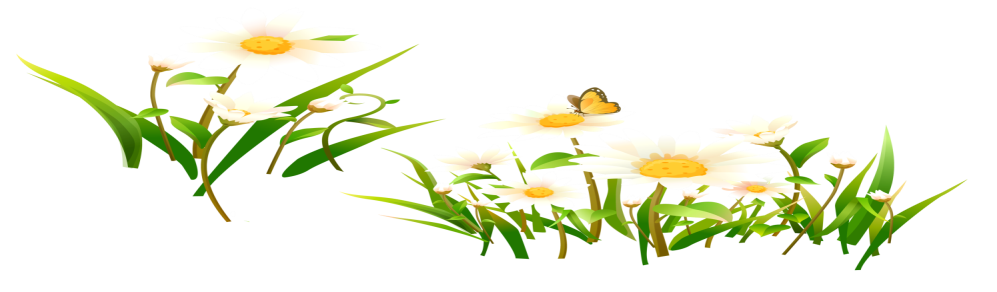 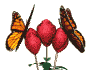 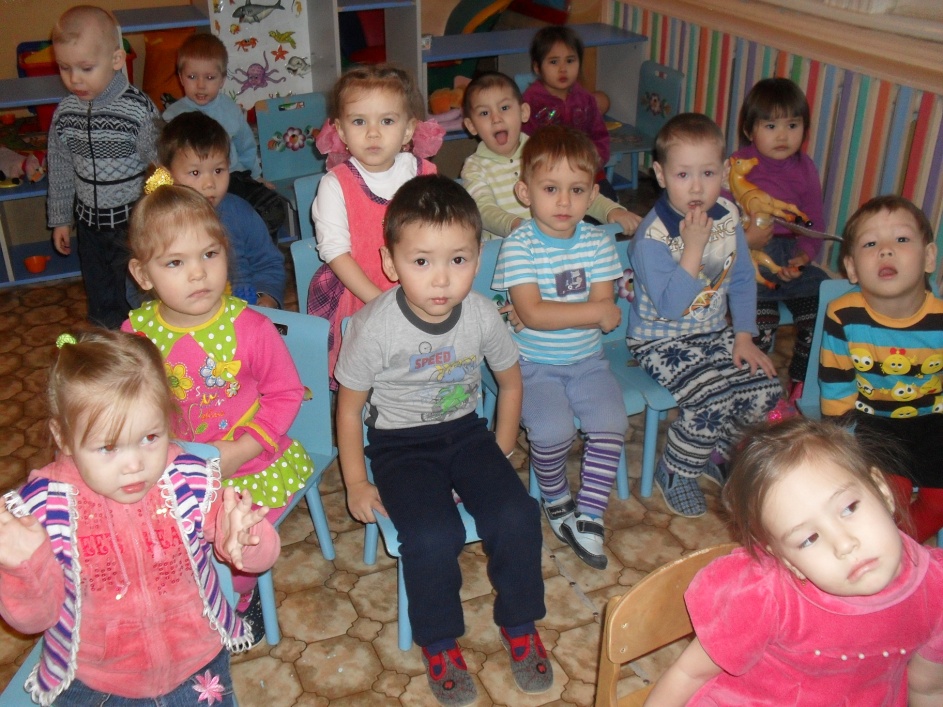 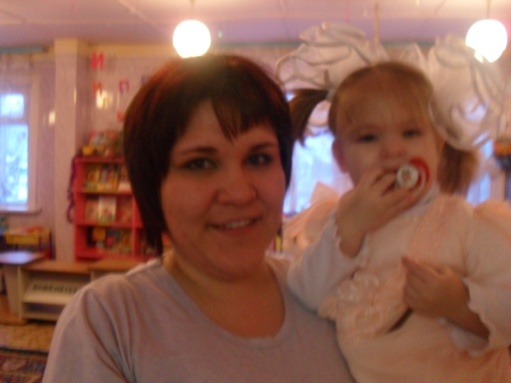 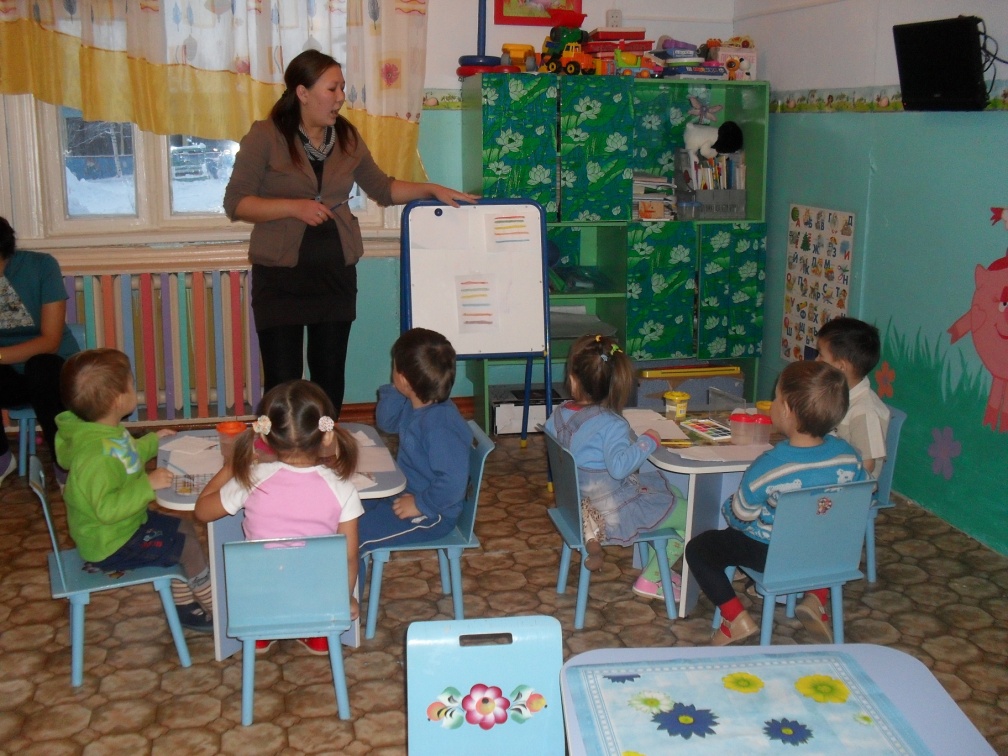 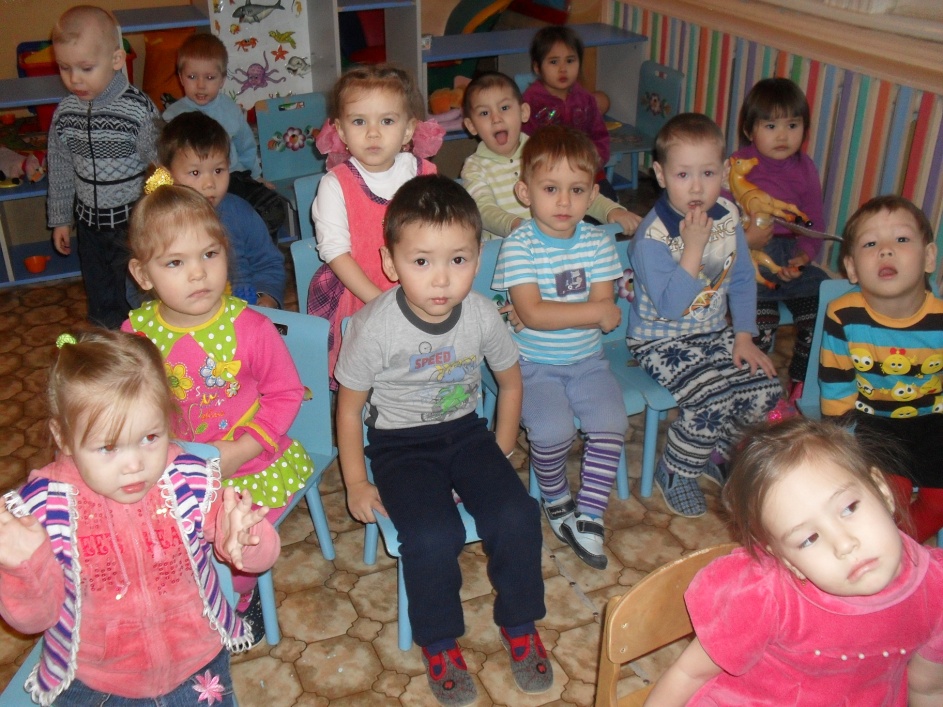 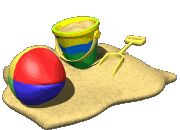 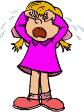 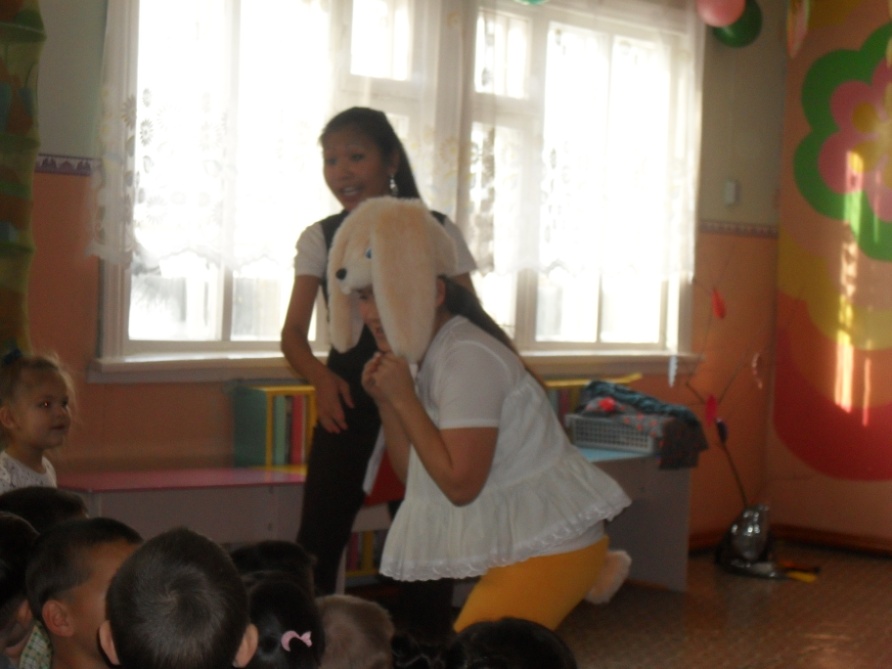 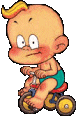 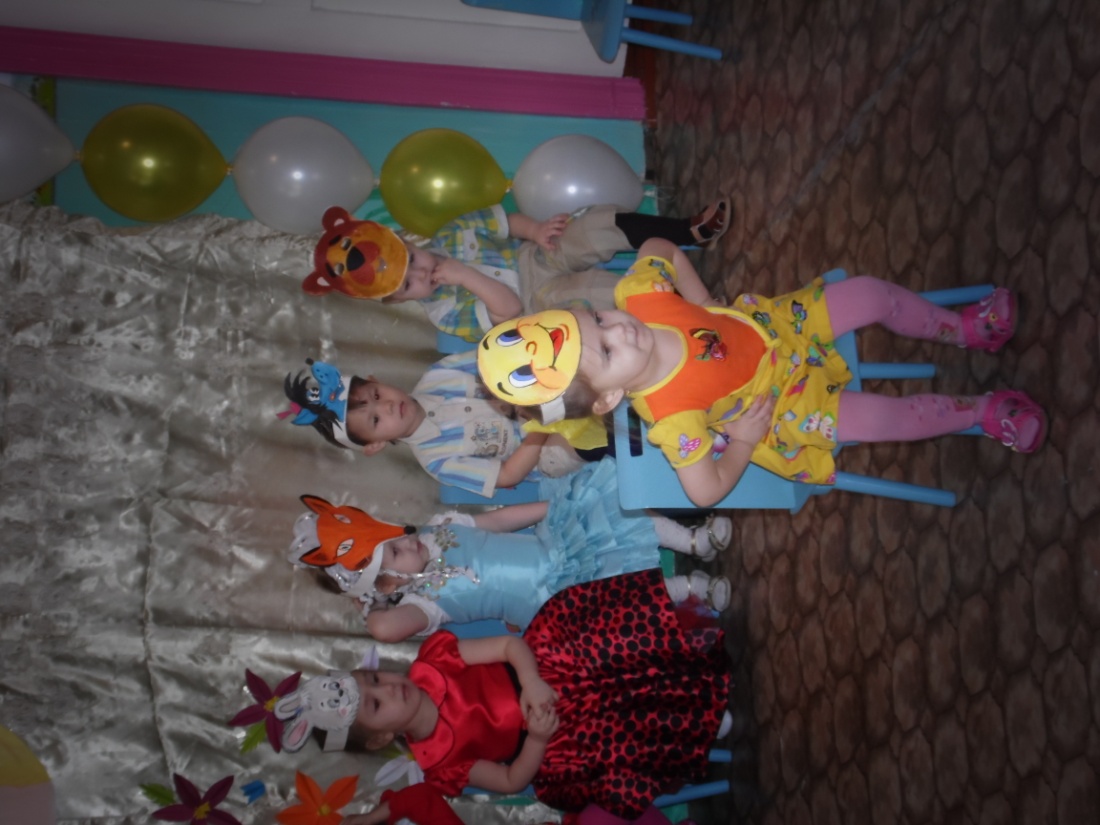 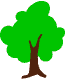 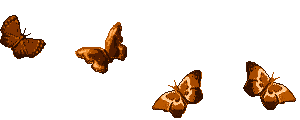 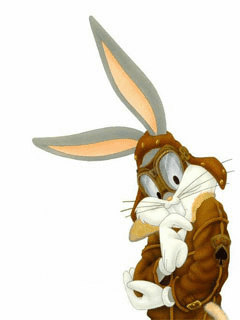 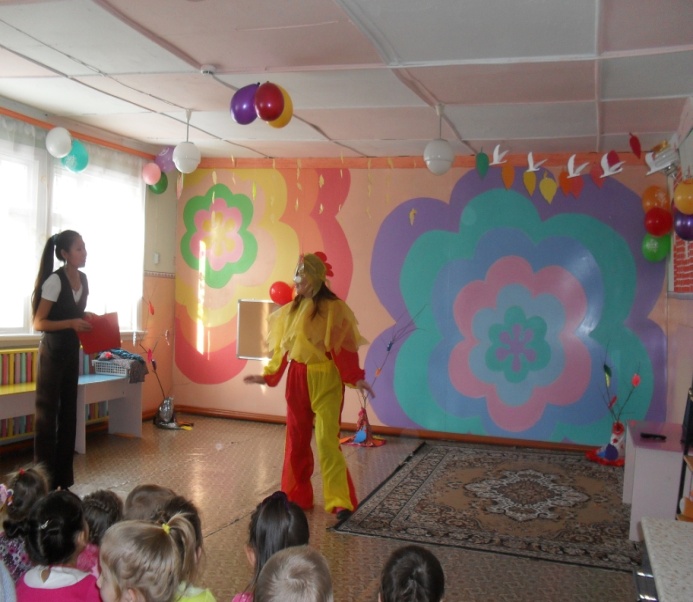 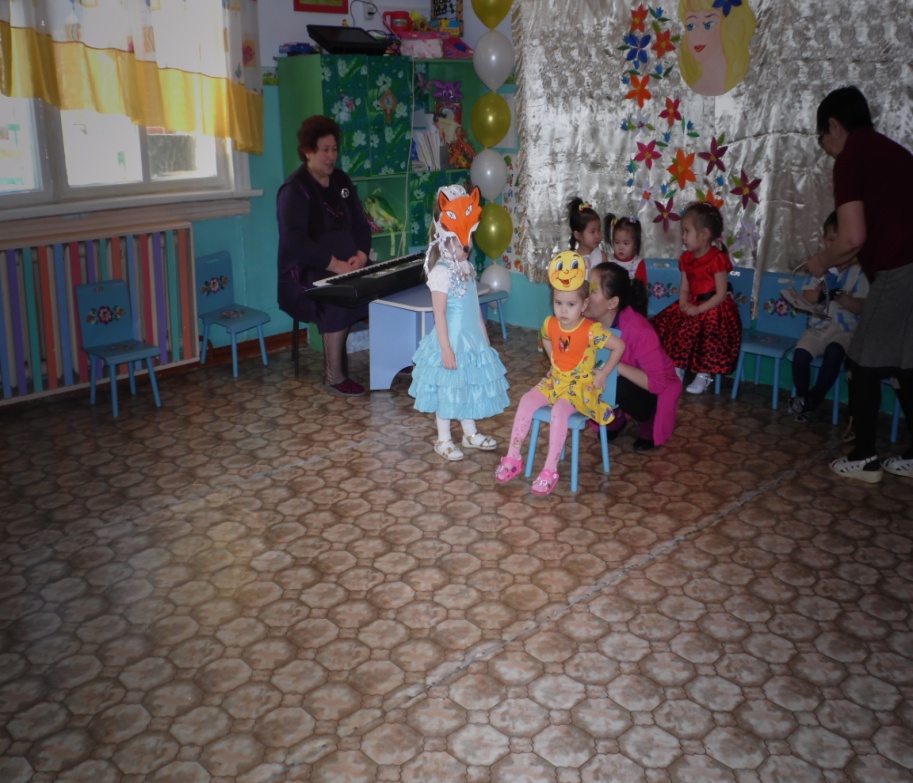 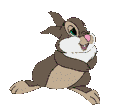 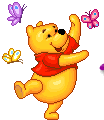 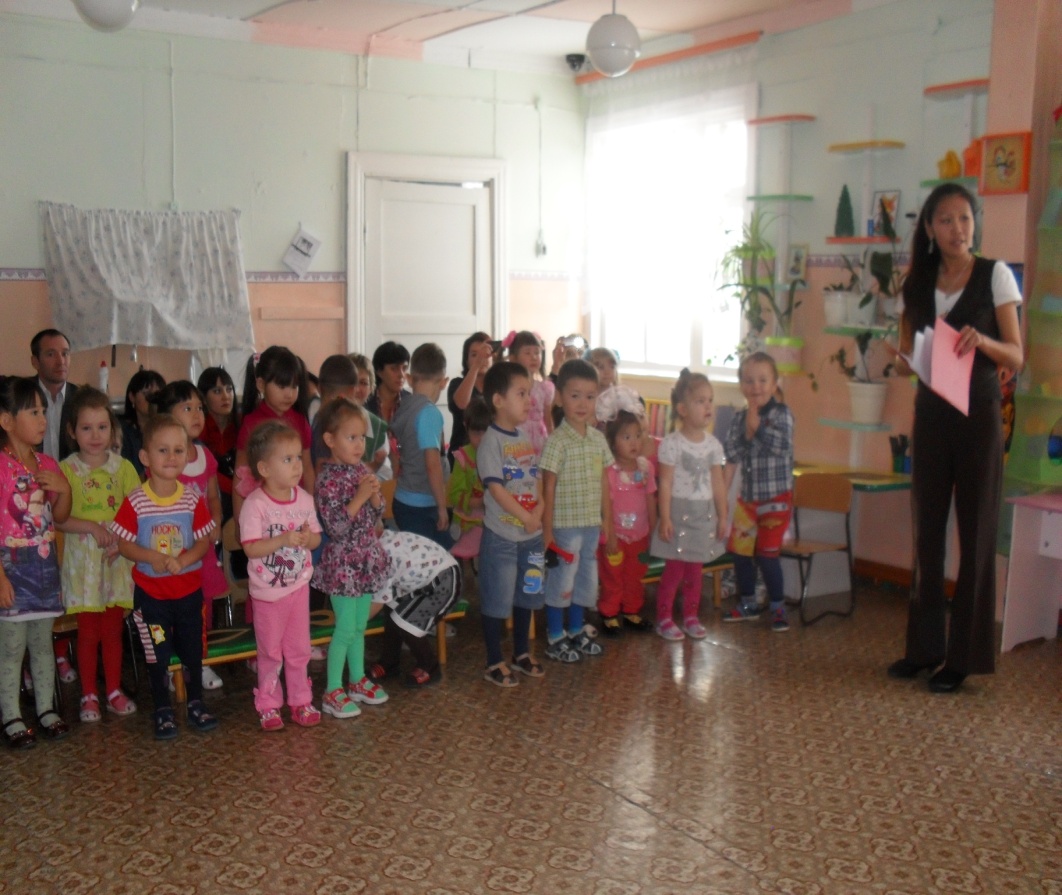 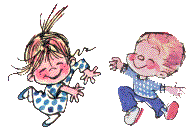 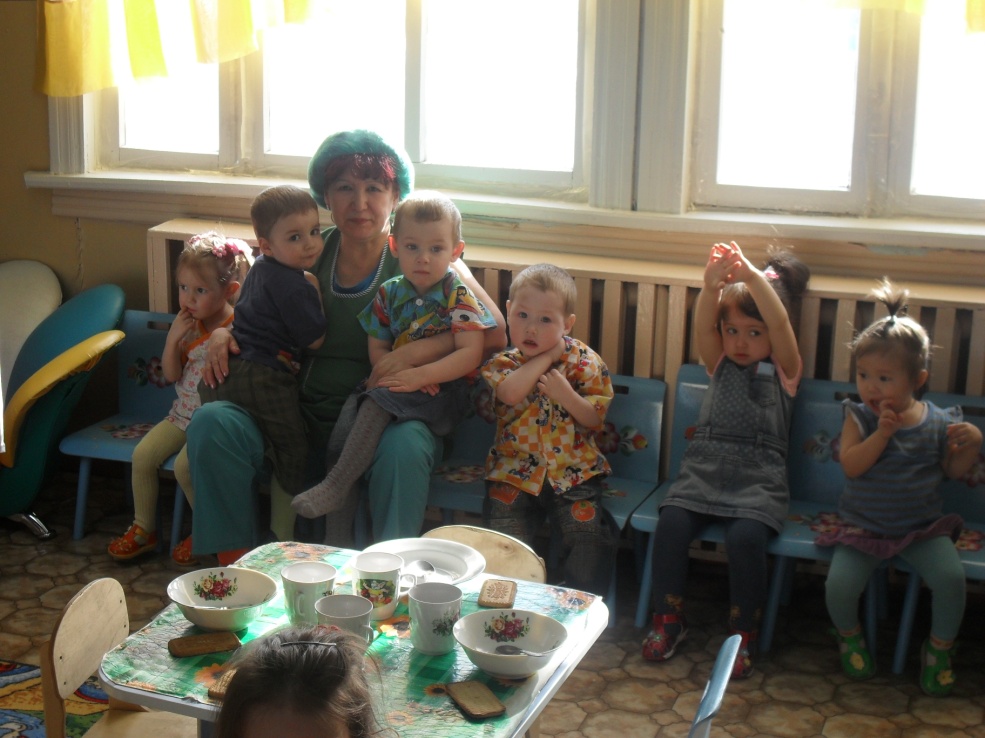 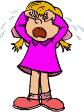 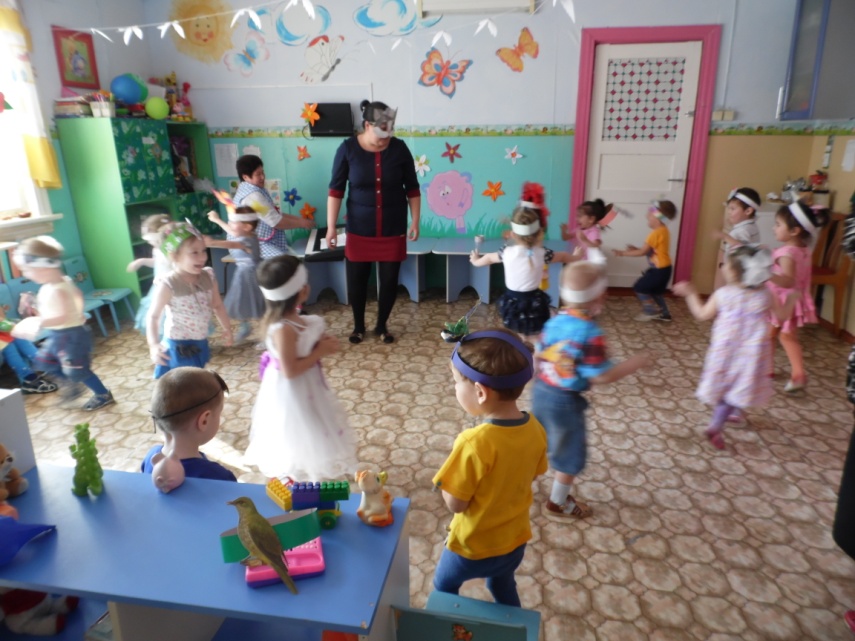 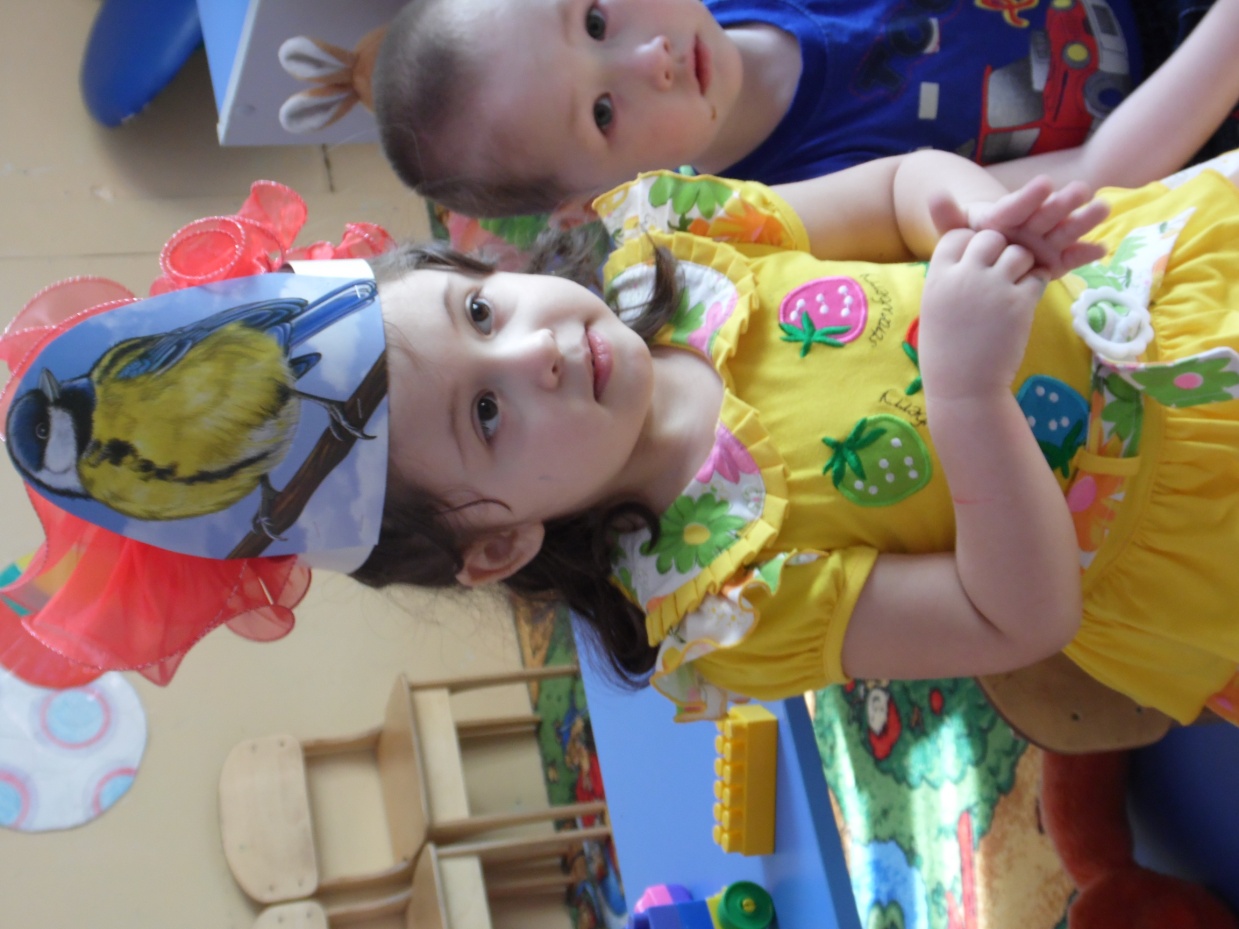 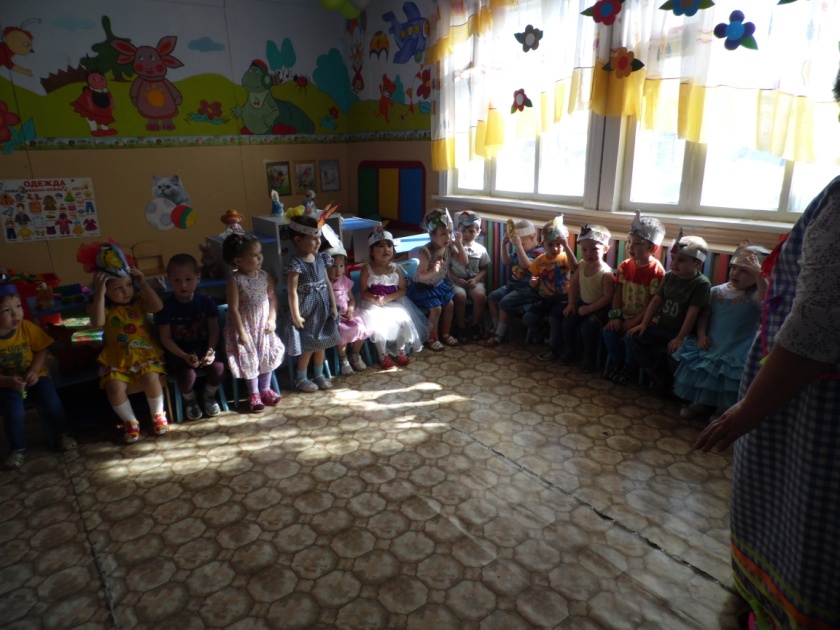